Слайд-шоу
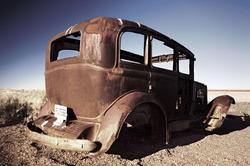 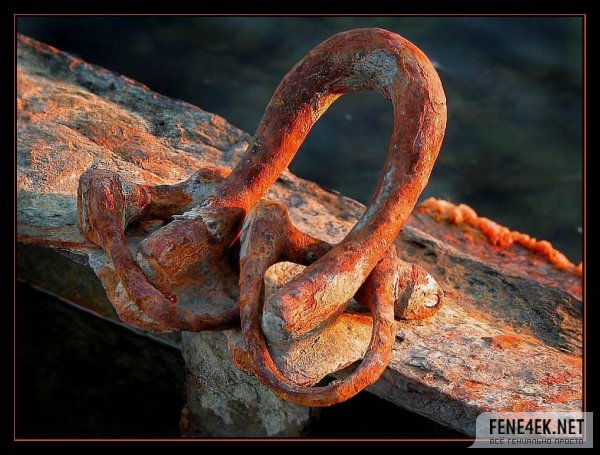 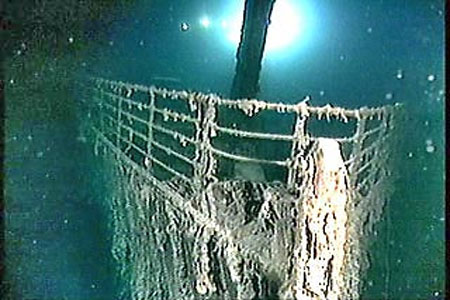 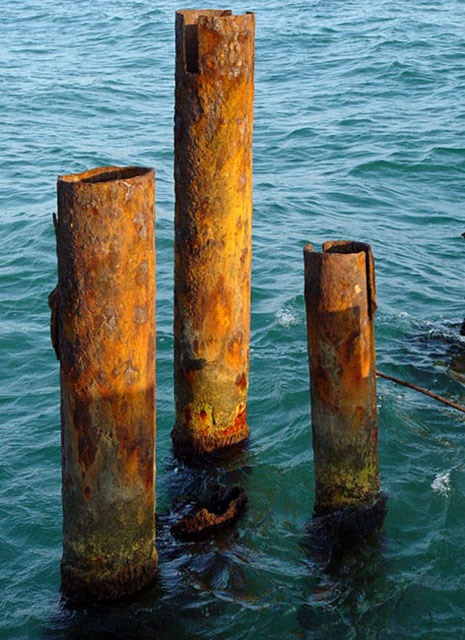 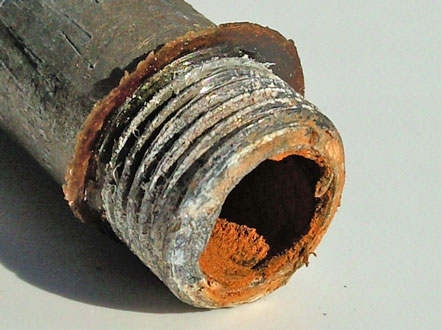 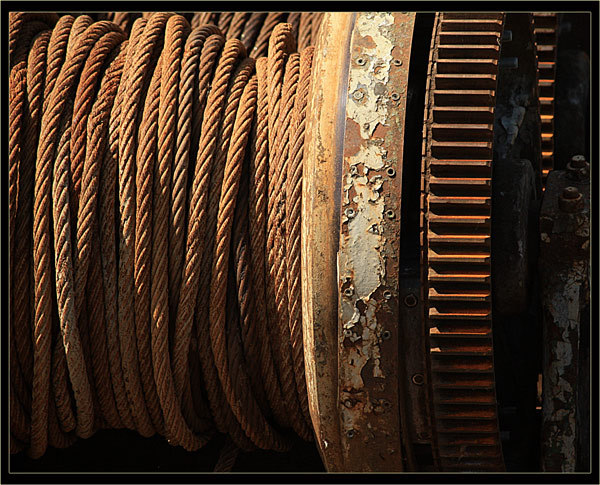 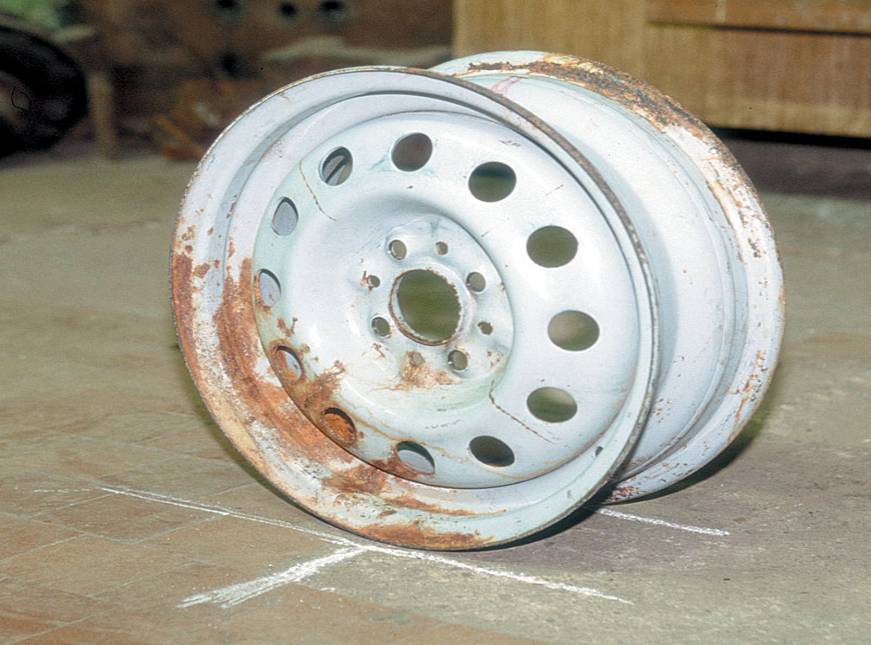 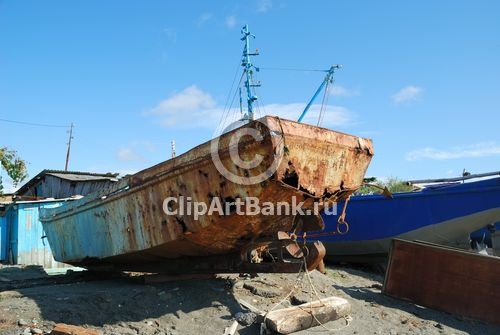 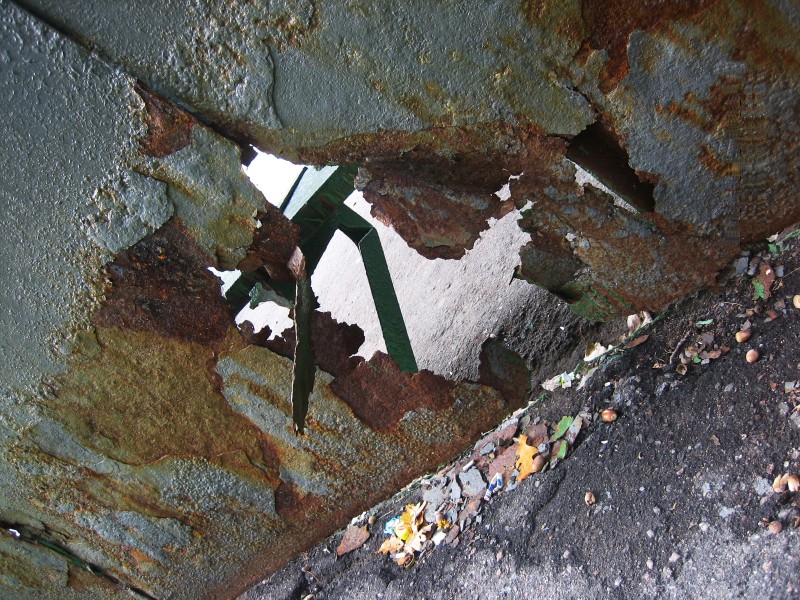 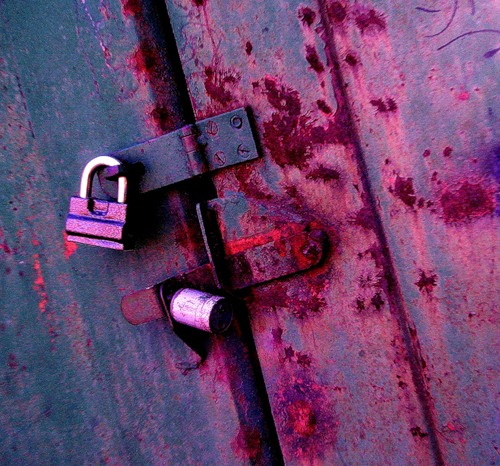 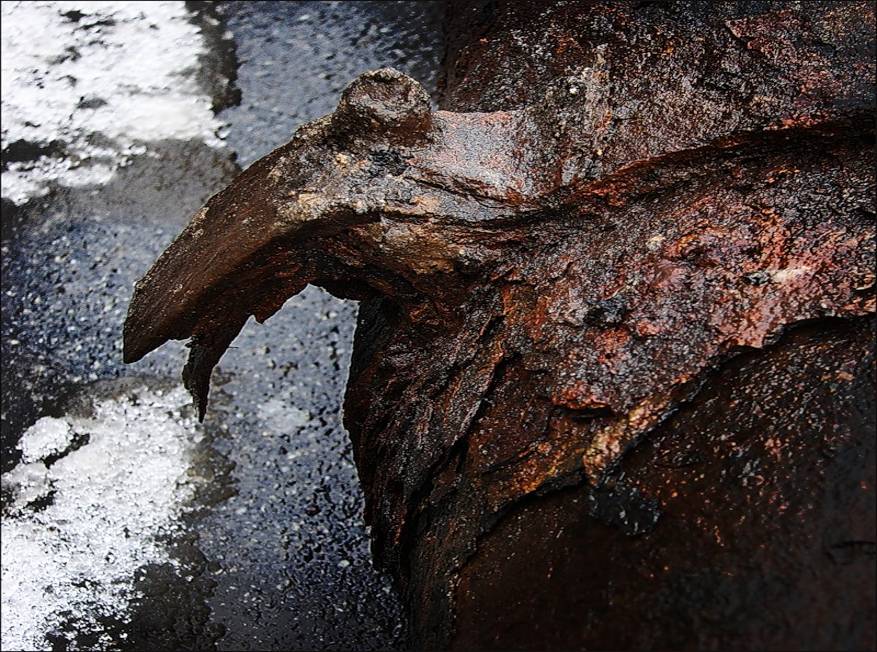 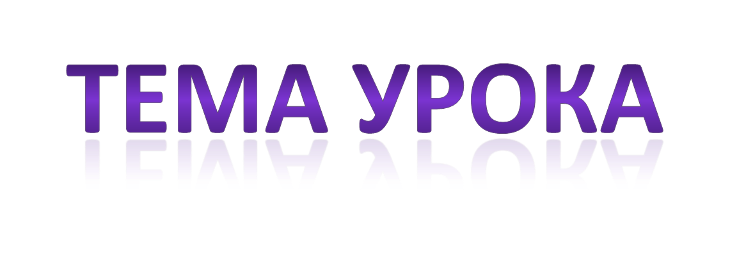 ???
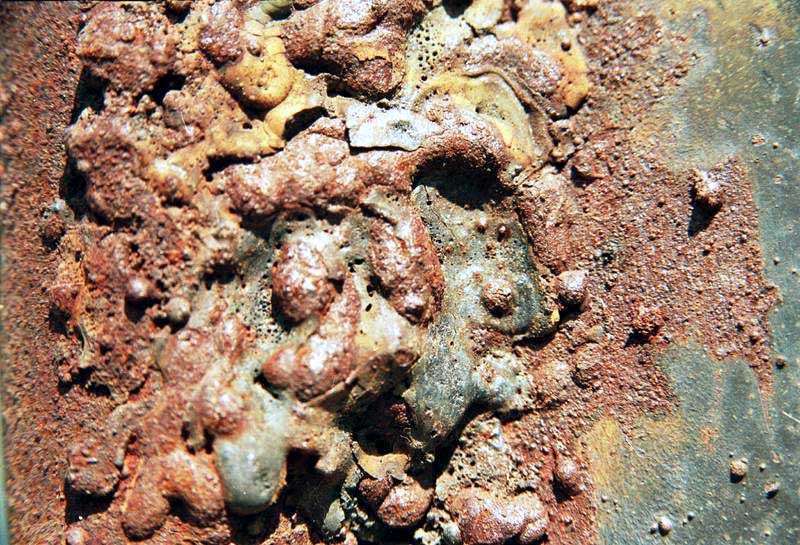 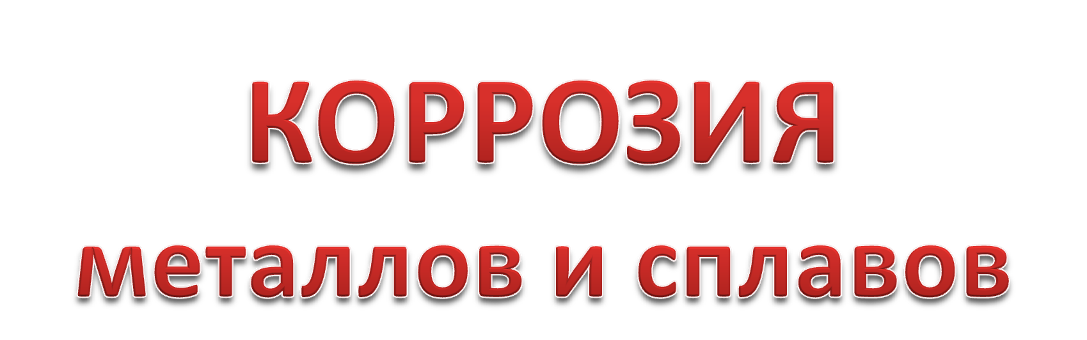 Цель урока:
Сформировать представление о коррозии металлов как самопроизвольном окислительно-восстановительном процессе, ее значении, причинах, механизме и способах защиты
Коррозия - это процесс самопроизвольного разрушения металлов и сплавов под влиянием внешней среды
 ( от лат. corrosio  разъедание).
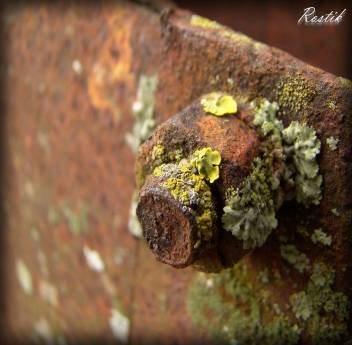 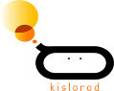 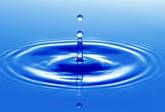 Сущность коррозии

Переход металла в ионное состояние
       o                             +n                                                                                                                         
Ме - ne  Me
    в-ль
Виновники коррозии:
Вода, оксиды серы, углерода, азота, кислород воздуха, электролиты, микроорганизмы и др.
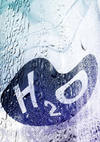 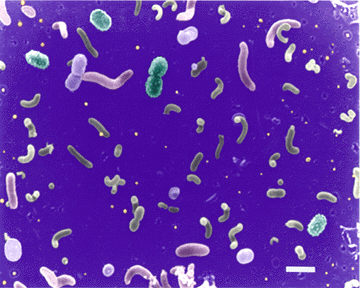 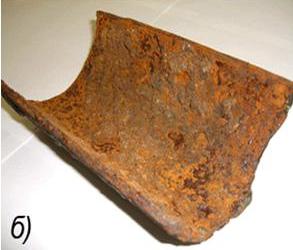 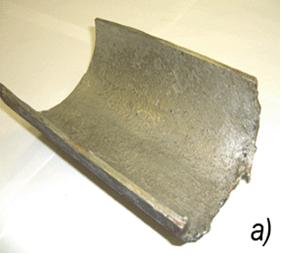 Коррозия
Химическая
Электрохимическая
Химическая                                                Электрохимическая
Происходит в не проводящей                     Происходит в токопроводящей
электрический ток среде. Такой вид           среде (в электролите)  с
коррозии проявляется в случае                  возникновением внутри системы
взаимодействия металлов с сухими           электрического тока. Условия 
газами или жидкостями –                             для  электрохимической 
неэлектролитами.                                         коррозии: 1) контакт двух                     
(бензином, керосином и др.)                        металлов; 2) наличие  электролита.
Химическая коррозия
Этот вид коррозии наблюдается в процессе обработки металлов при высоких температурах.
Протекают  окислительно-восстановительные химические реакции.
Большинство металлов окисляется кислородом воздуха, образуя на поверхности оксидные плёнки. Если плёнки прочные, плотные и хорошо связаны с металлом, то они защищают металл от дальнейшего разрушения ( у  Zn, Al, Cr, Ni, Sn, Pb и др.). Если плёнка рыхлая ( как у Fe), то она не защищает металл от дальнейшего разрушения.
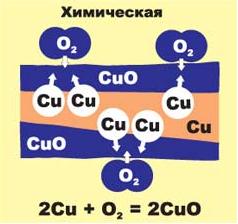 Электрохимическая коррозия
Процесс происходит при соприкосновении двух металлов или на поверхности металла, содержащего включения.
Более активный металл (анод) разрушается.
Скорость коррозии тем больше, чем сильнее отличаются металлы по своей активности (чем дальше друг от друга они расположены в ряду напряжений)
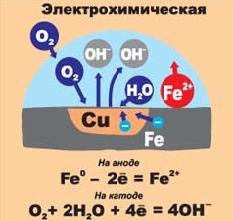 Способы защиты от коррозии
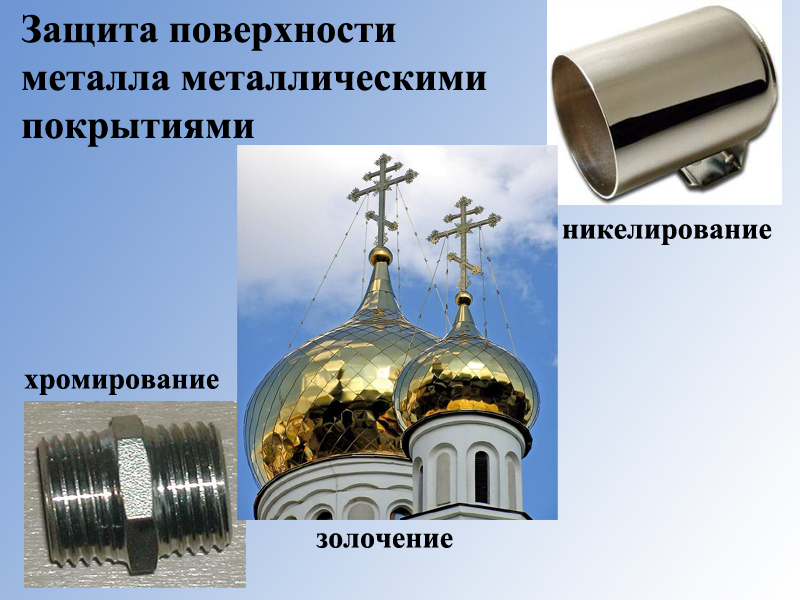 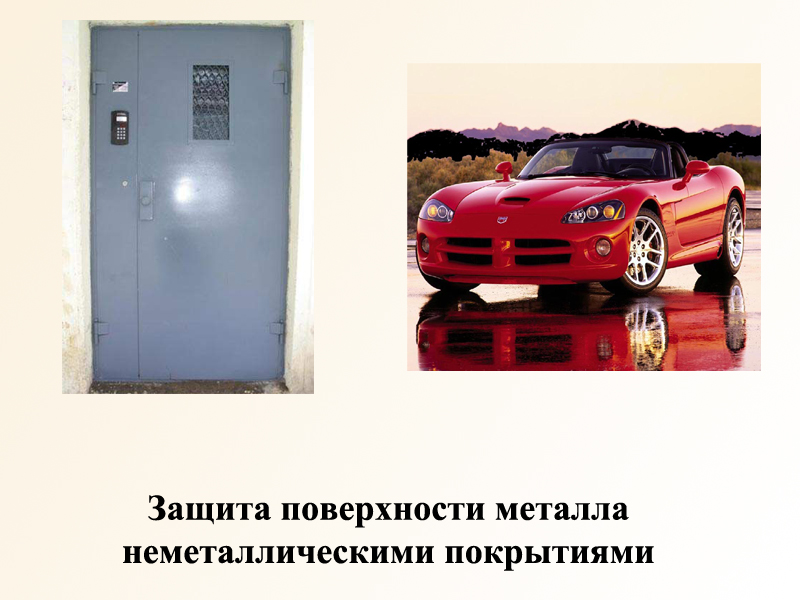 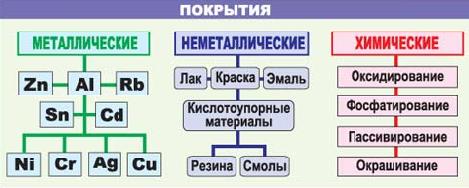 Электрохимические методы защиты
Катодная защита

Металлоконструкцию подсоединяют к катоду
внешнего источника тока, что исключает
возможность её анодного разрушения.

 
                                            

                                                         Протекторная защита
                             
                                          К защищаемой металлической конструкции
                                        присоединяют кусок более активного
                                        металла (протектор), который служит 
                                        анодом и разрушается в присутствии
                                        электролита.
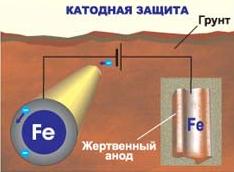 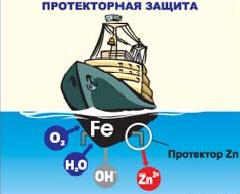 Шлифование поверхностей изделия
Поверхности шлифуют, чтобы на них не задерживалась влага.

Применение легированных сплавов
Они содержат специальные добавки: хром, никель, которые
при высокой температуре на поверхности металла образуют
устойчивый оксидный слой. Известны легированные стали – 
«нержавейки», из которых изготавливают предметы домашнего
 обихода, детали машин, инструменты.

Специальная обработка электролита или другой
 среды
Введение веществ ингибиторов, 
замедляющих коррозию.
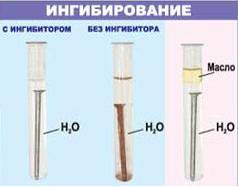 Кроссворд «Коррозия»
Список слов:
1 слово.  Вид коррозии, связанный с возникновением электрического тока.
2 слово. Металл, который содержит «нержавейка».
3 слово. Неметаллическое покрытие от коррозии.
4 слово. Коррозия железа и его сплавов.
5 слово. Один из способов защиты изделия от коррозии.
6 слово. Вещество, способное замедлять протекание химических процессов или останавливать их.
7 слово. Активный металл, который присоединяют к конструкции для предохранения от коррозии.
Слово 5. Один из способов защиты изделия от коррозии.
Слово 6 . Вещество, способное замедлять протекание химических процессов или останавливать их.
Слово 7. Активный металл, который присоединяют к конструкции для предохранения от коррозии.
Слово 4. Коррозия железа и его сплавов.
Слово 1. 
Вид коррозии , связанный с возникновением электрического тока.
Слово 2. Металл, который содержит «нержавейка»
Слово 3. Неметаллическое покрытие от коррозии.
4
6
р
и
5
7
ж
ш
н
п
а
л
г
р
в
и
и
о
л
ф
б
т
3
э
л
е
к
т
р
о
х
и
м
и
ч
е
с
к
а
я
1
м
н
в
т
к
а
и
а
о
т
л
е
н
р
о
ь
и
х
р
о
м
2
е
Нажми на номер слова, появится определение. Нажми ещё раз, определение исчезнет. А потом можно открыть слово.
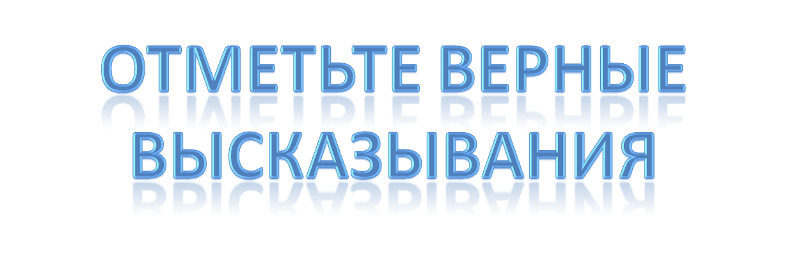 1) Корродирует только железо.
2) Причиной коррозии является только вода.
3) При повышении температуры скорость коррозии уменьшается.
4) Коррозия – окислительно-восстановительный процесс.
5) Чтобы защитить металл от коррозии, надо убрать одно из условий возникновения коррозии.
Использованные ресурсы
А.А.Баженов Конструктор кроссвордов
Рисунки из интернета
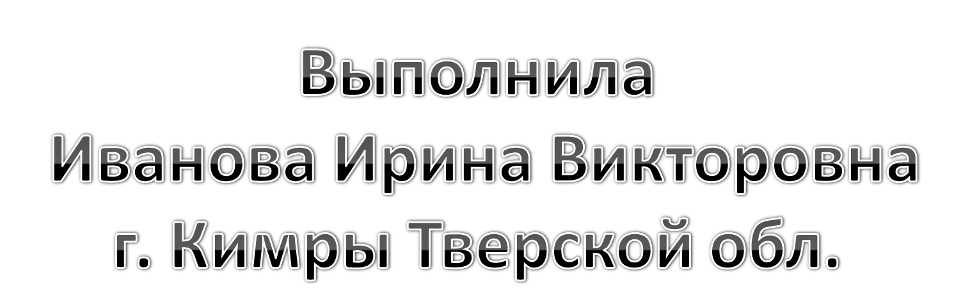